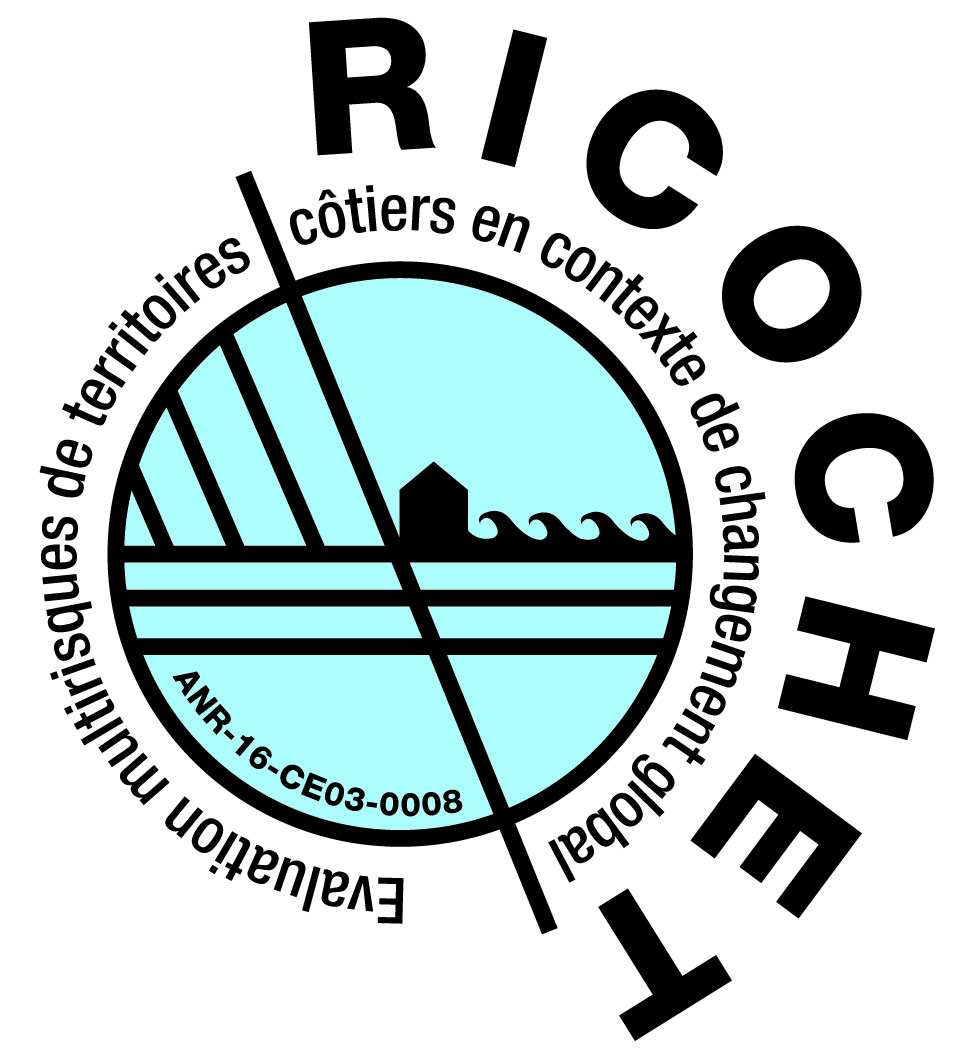 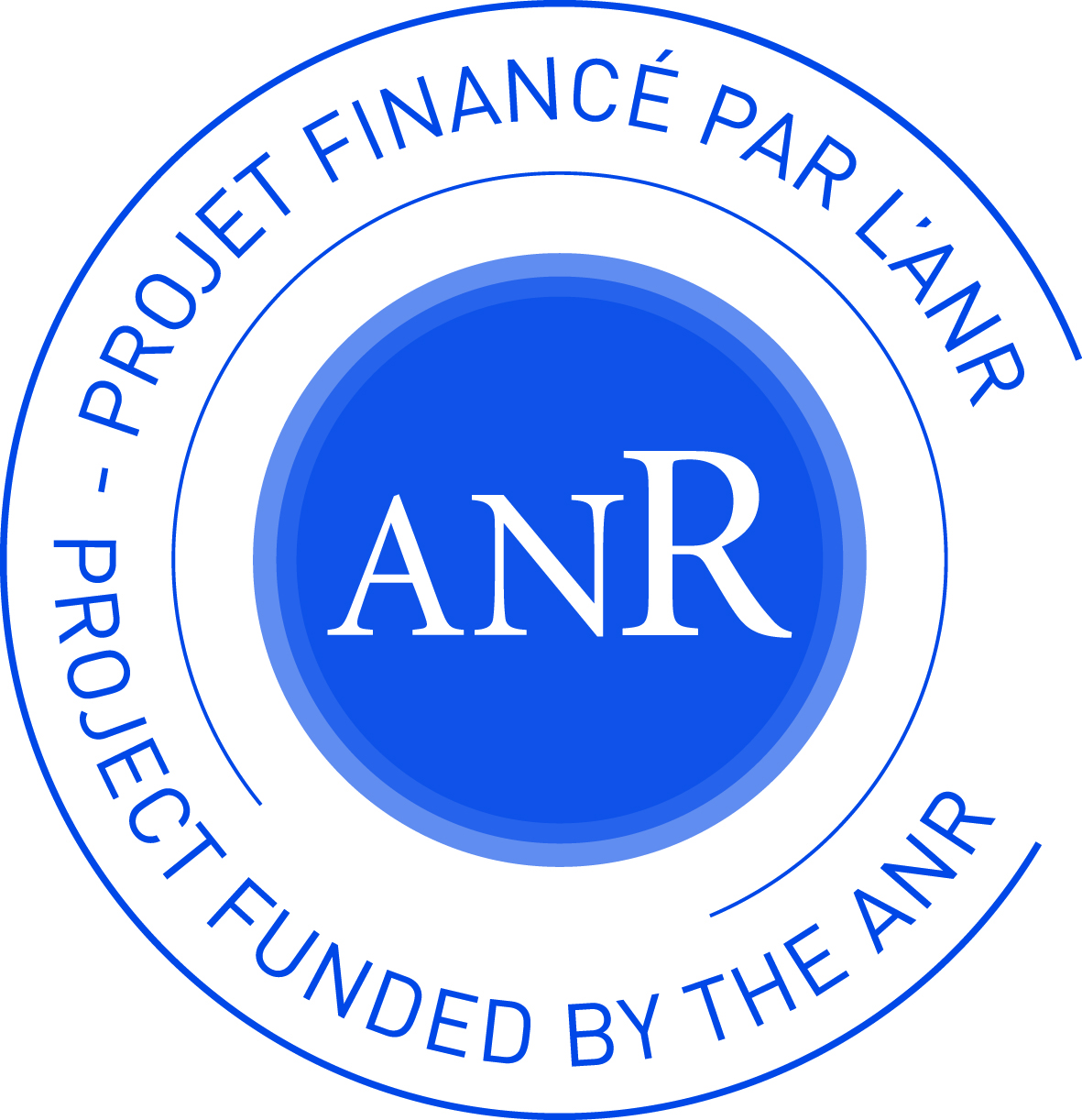 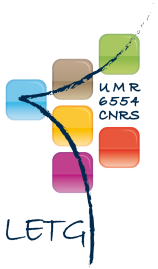 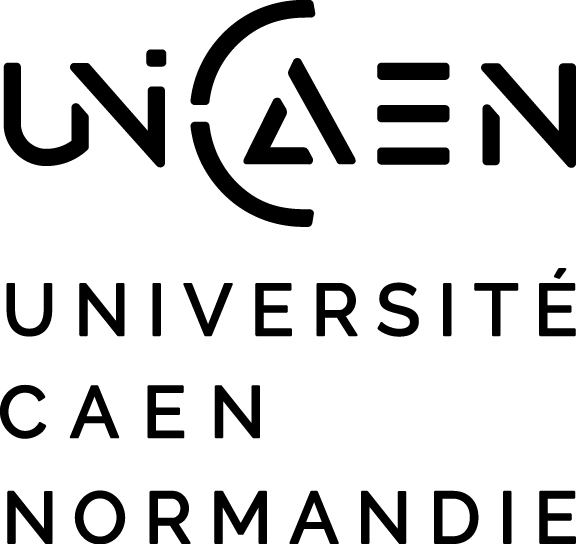 RICOCHET : Évaluation multirisques de territoires côtiers en contexte de changement global
Séminaire de fin d’année 1

14 et 15 décembre 2017, Caen
Tâche xx : 
Bilan de l’année 1
Perspectives année 2
ANR-16-CE03-0008 (2017-2020)
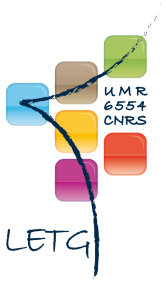 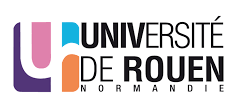 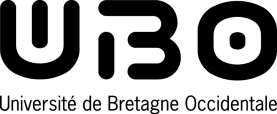 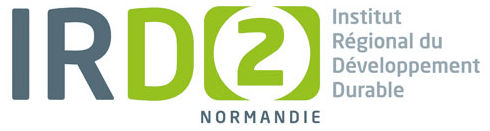 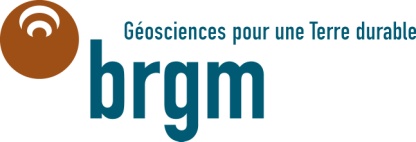 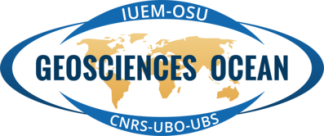 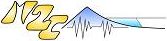 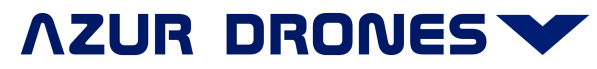 Bilan de l’année 1 : 

Rappel des objectifs et des sous-tâches :
Xxxxxxxxxxxxxx

xxxxxxxxxx

Rapport à 18 mois :
OM donnera les infos et les items à renseigner vendredi matin)

Structure du projet :
A bien avoir en tête, mais nombreuses opérations sont parfois communes à deux tâches (bien anticiper les synergies !)
2
Perspectives année 2 : 

Objectifs, principales actions, calendrier prévisionnel, ….. :
Xxxxxxxxxxxxxx

xxxxxxxxxx
3
Structure du projet :
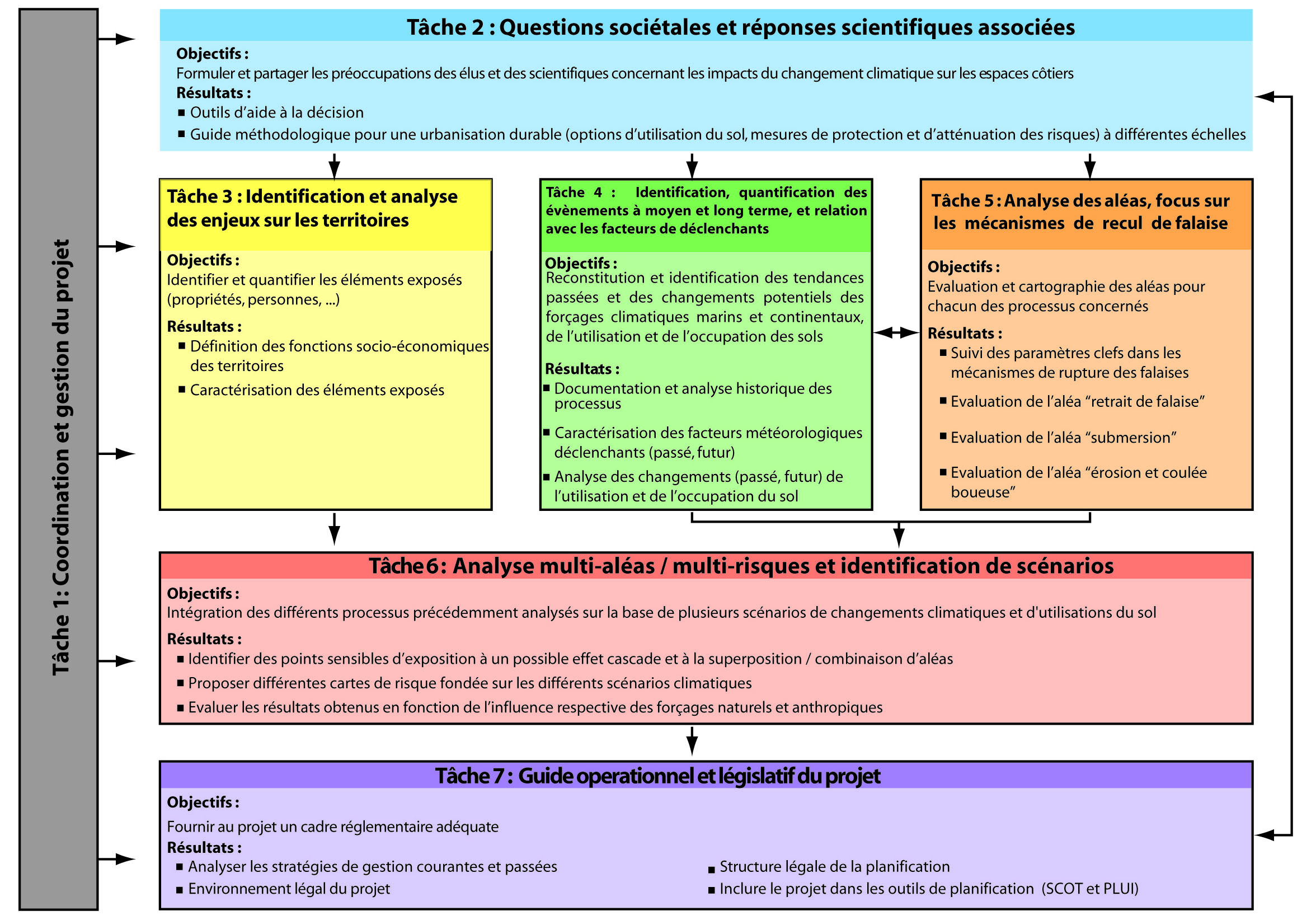 4
Planning du projet :
5
Territoires étudiés :
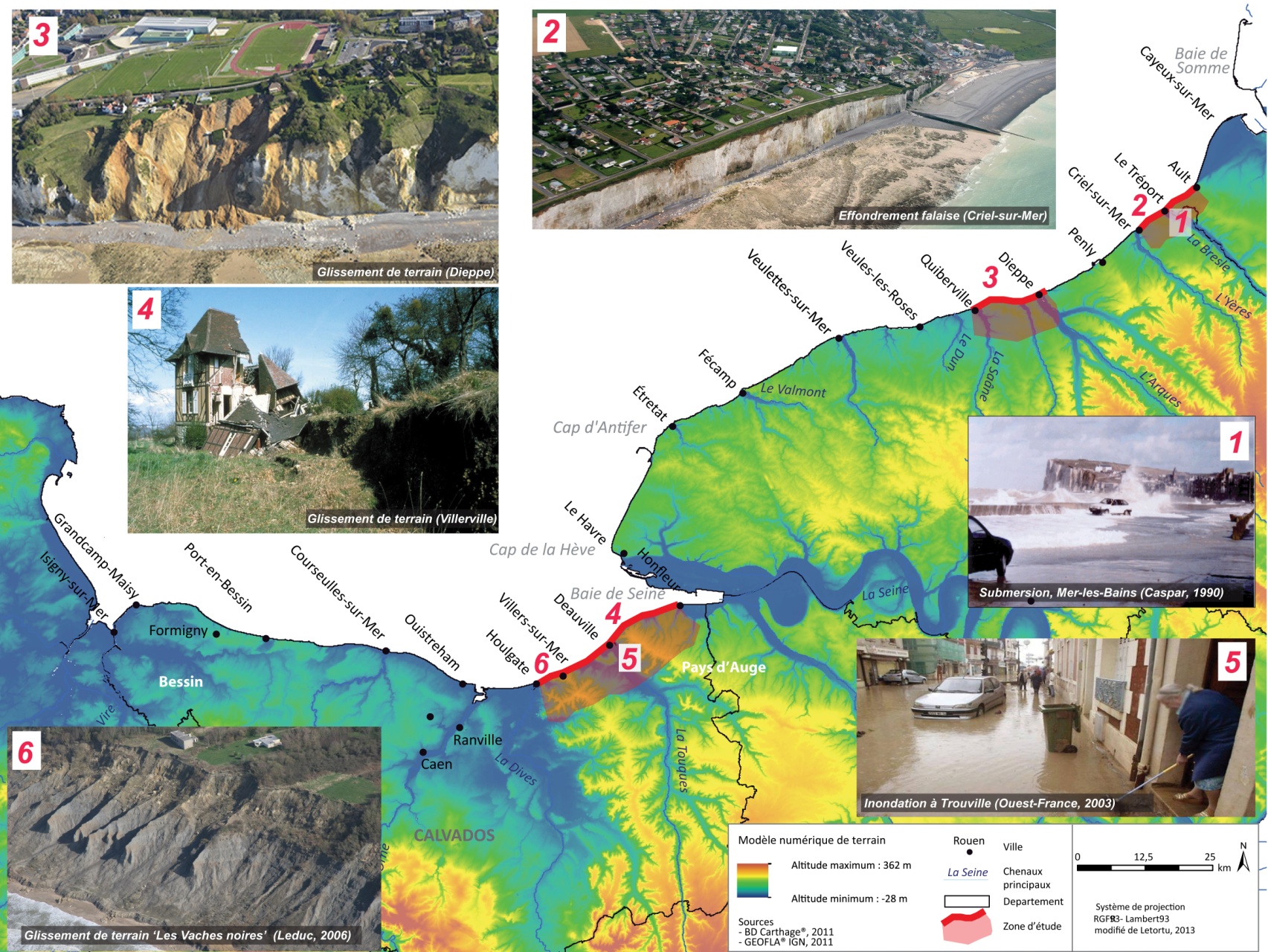 6
Ordre du jour :
Jeudi 14 décembre 2017
Bât A, 3ème étage, salle AC 304
7
Ordre du jour :
Jeudi 14 décembre 2017
Bât A, 3ème étage, salle AC 304
8
Ordre du jour :
Vendredi 15 décembre 2017
Bât A, 3ème étage, salle AC 304
Fin des travaux au plus tard à 12h00
9